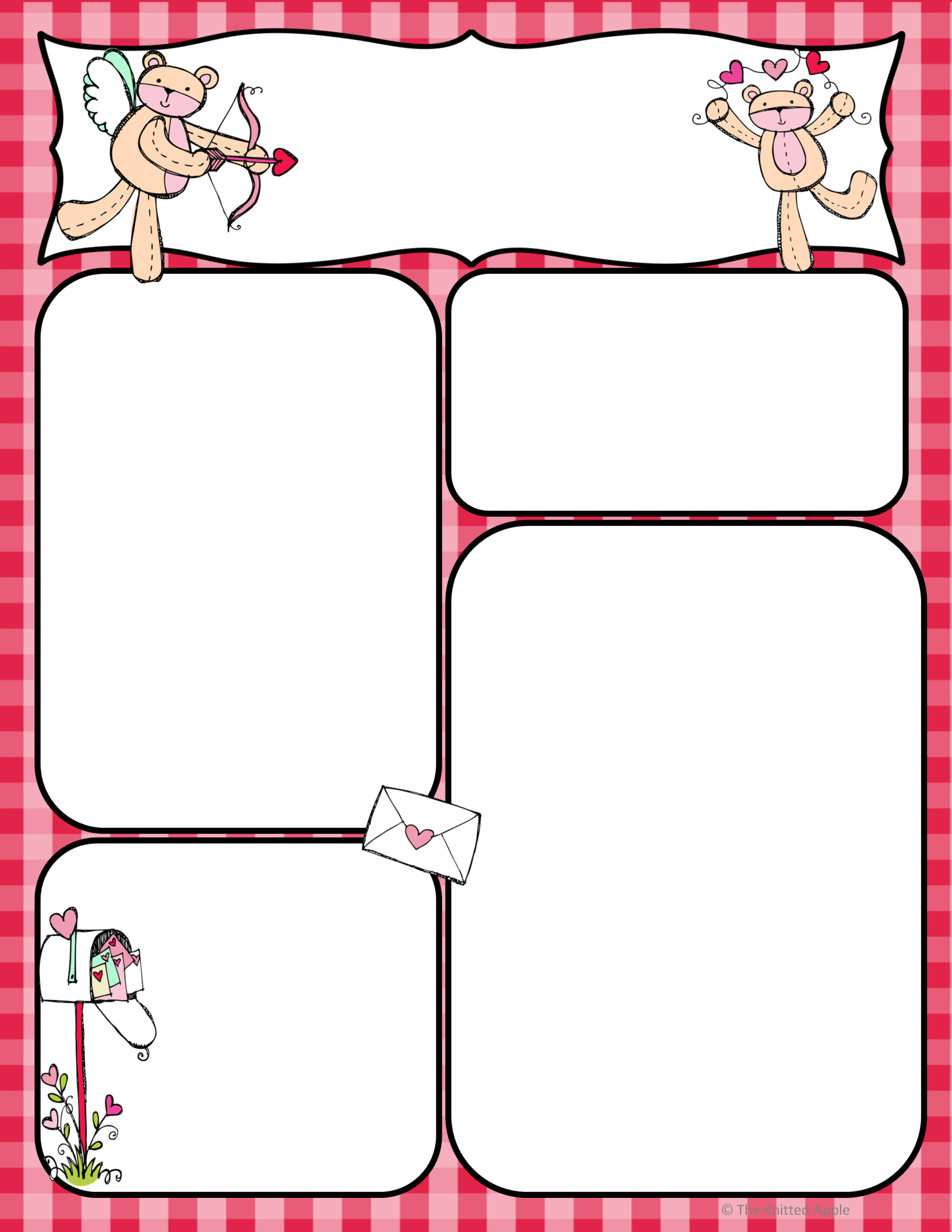 Mrs. Padilla’s 
February News
Reminders
Math News
February 20th- No School
            President’s Day
1st Grade students are working on measurement and telling time by the hour using a digital clock. 
2nd Grade students are working on addition and subtraction with regrouping. They are also working on identifying even and odd numbers.
Reading News
1st Grade students are working on identifying consonants and vowels. They will continue to work on sight word practice and guided reading and writing groups. 

2nd Grade students are working on recognizing and using compound words. They will continue to practice sight words and have guided reading and writing groups.
Valentine’s Day
Please feel free to bring in individually wrapped treats and Valentine’s